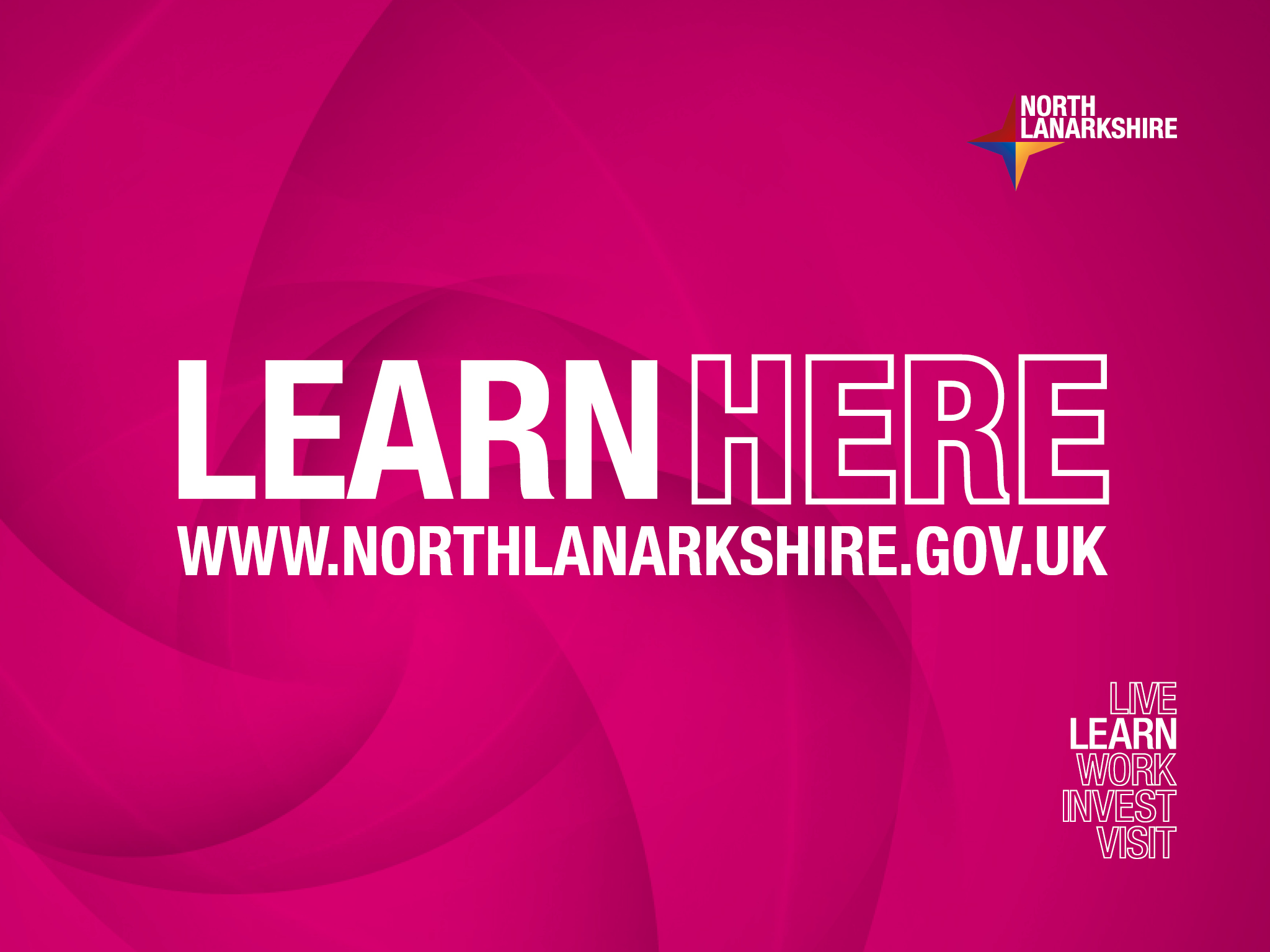 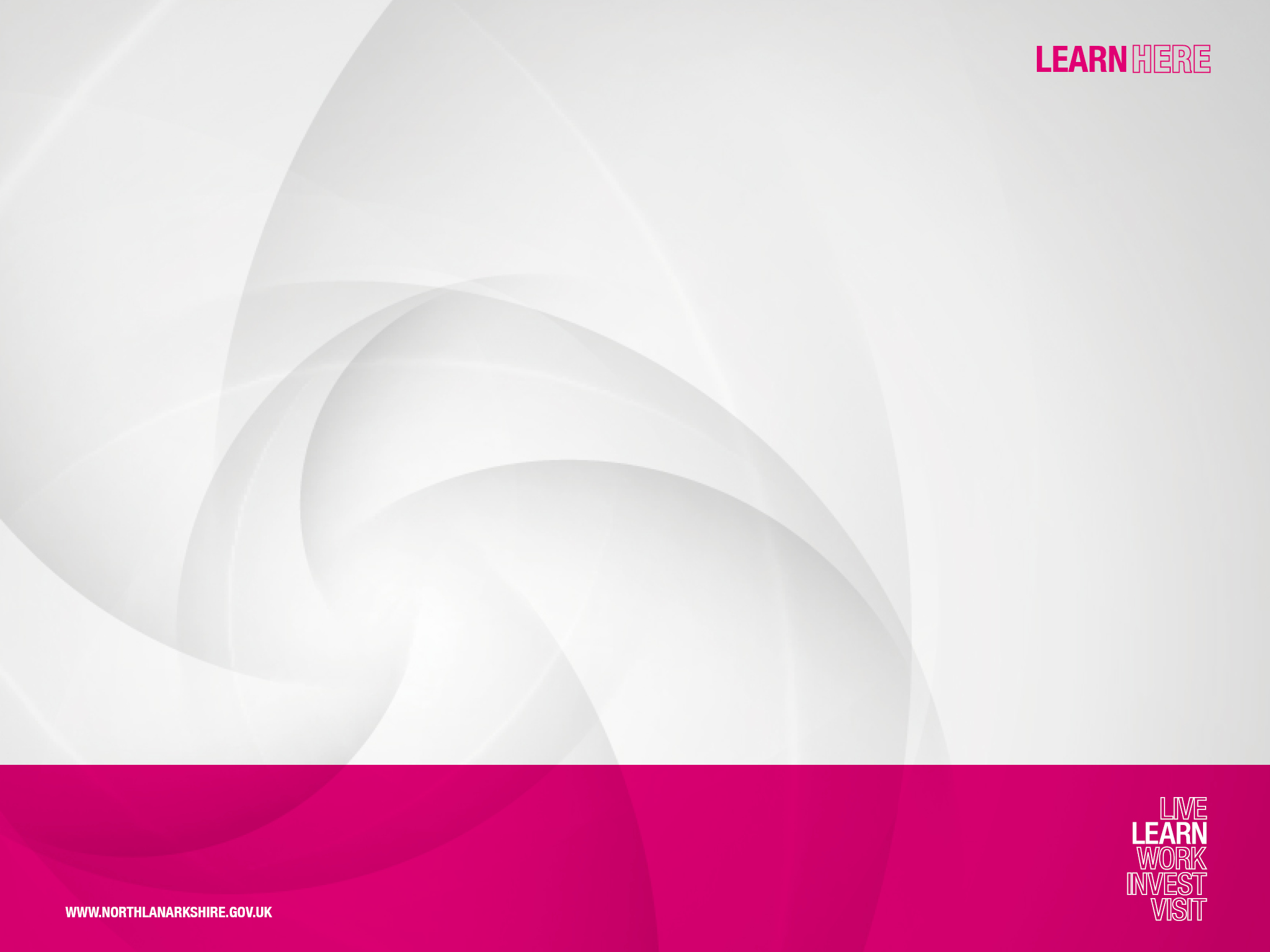 Proposal to relocate Gartcosh Primary School to a new site
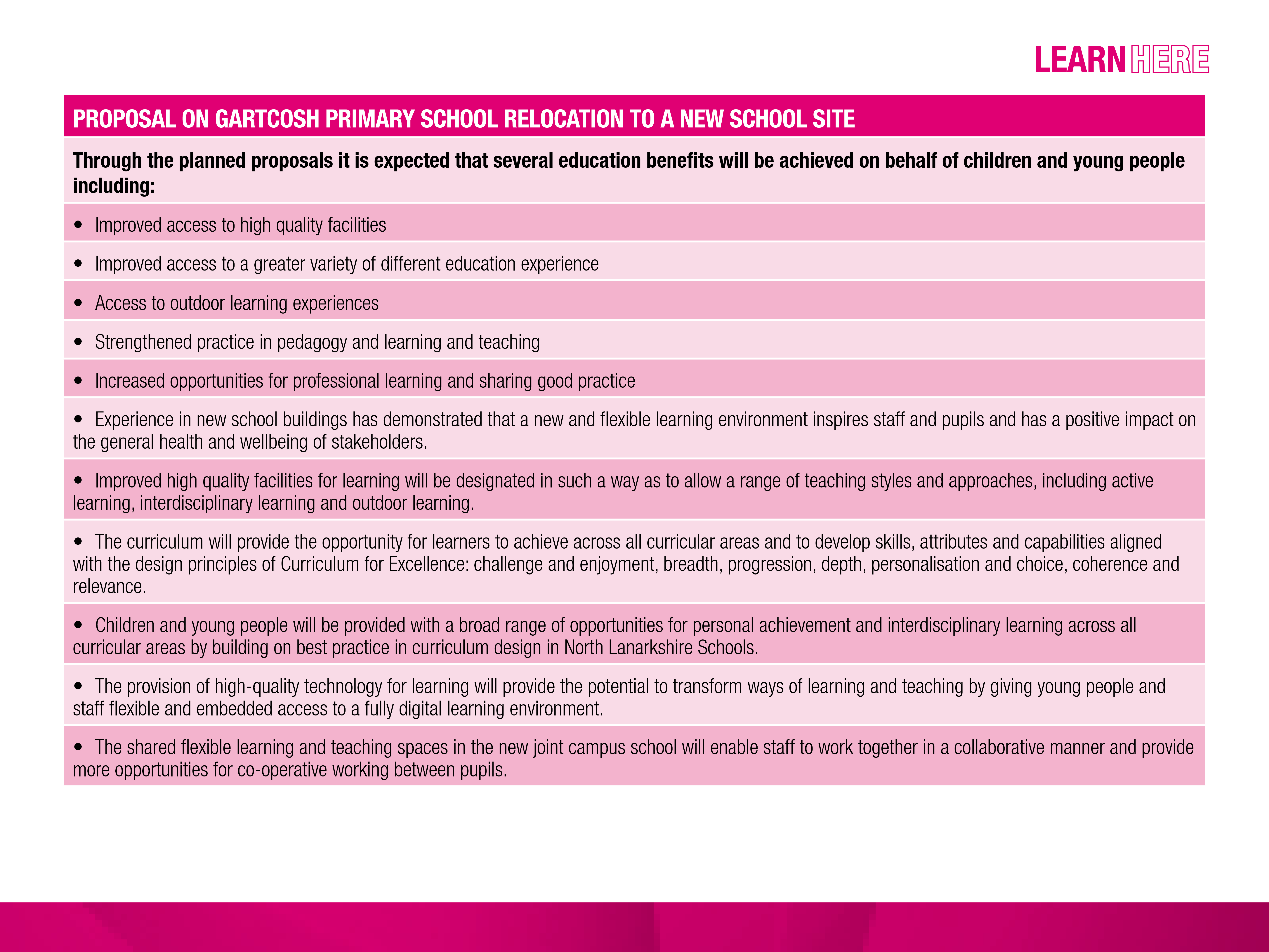 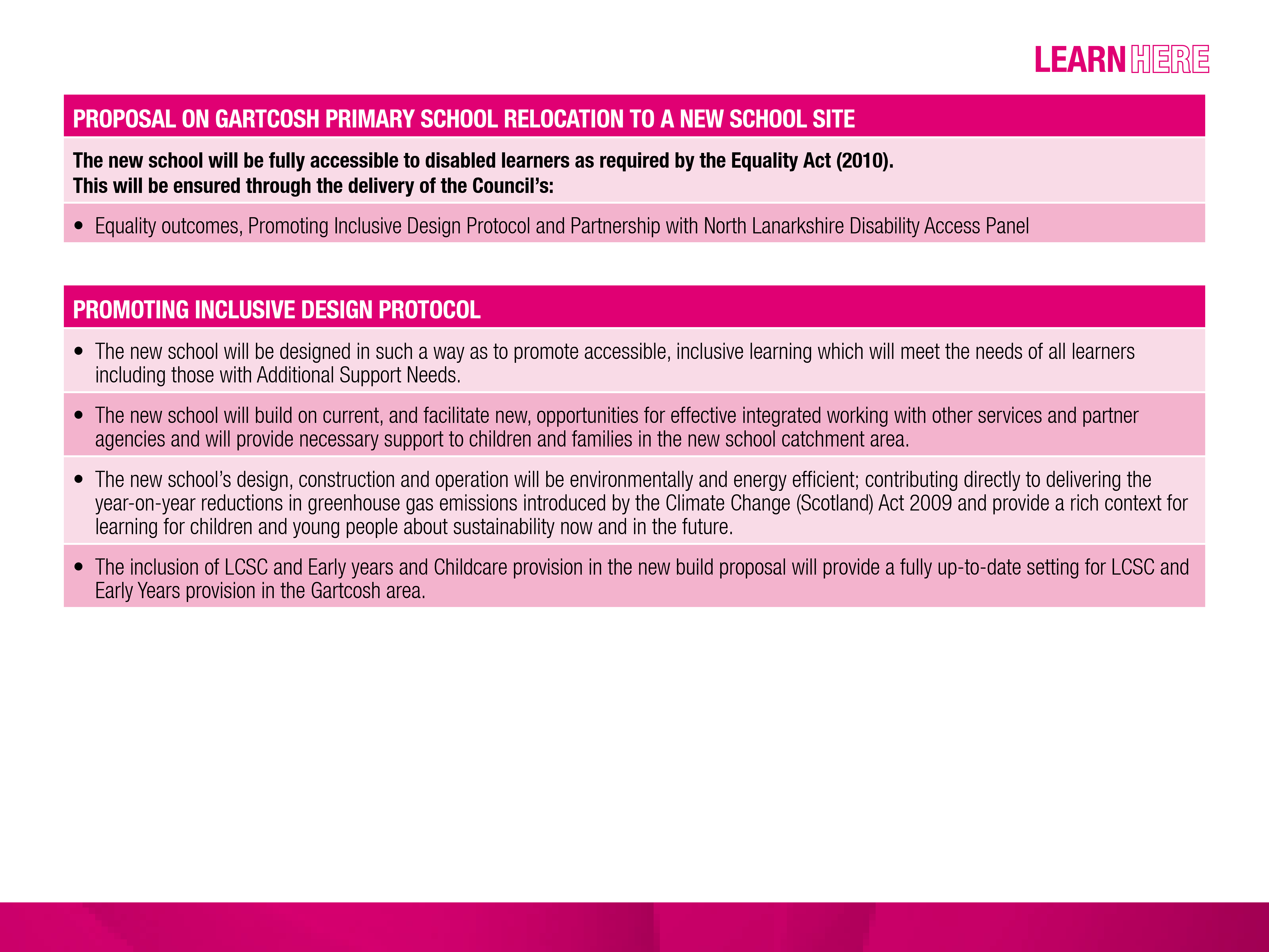 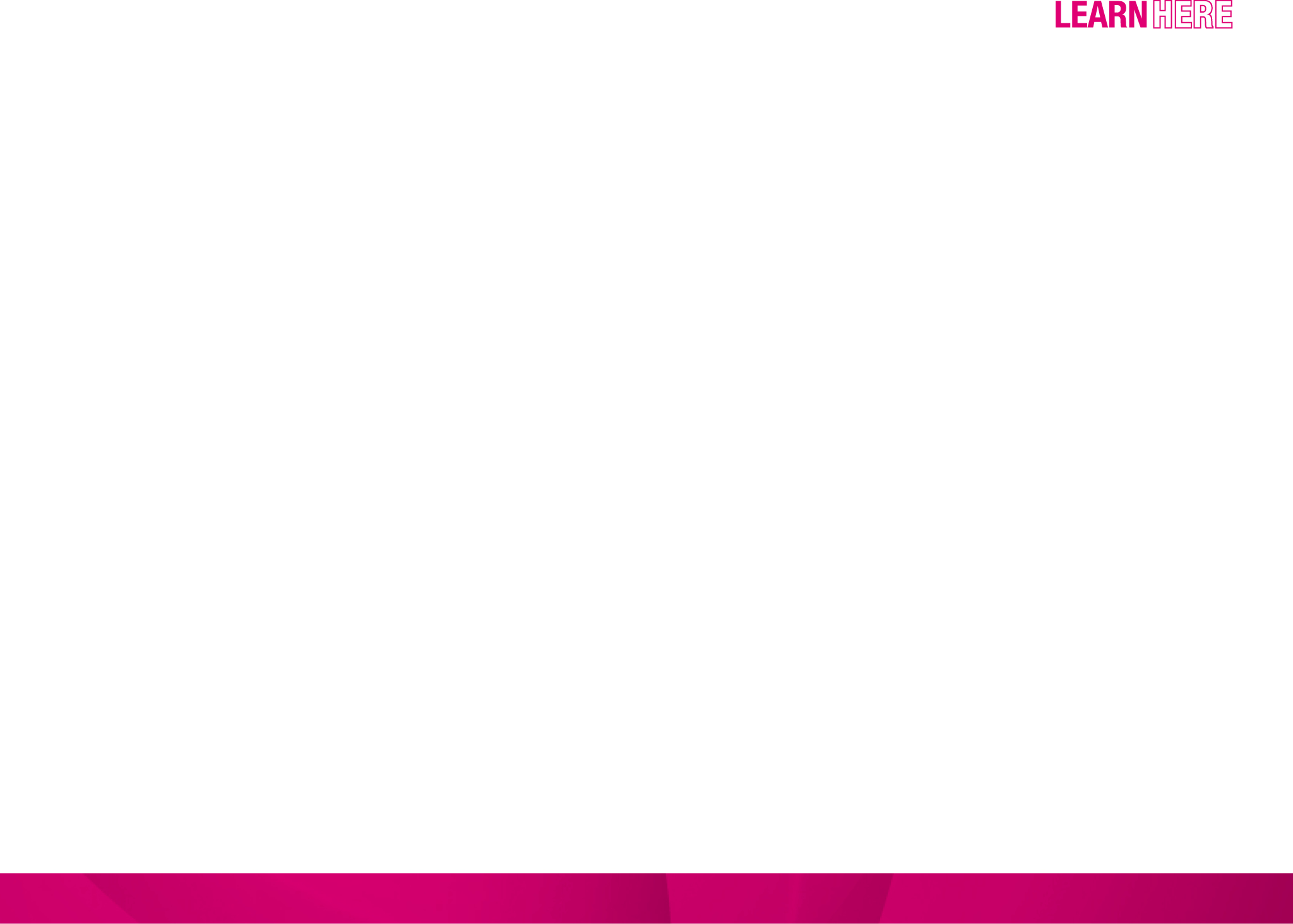 GARTCOSH PRIMARY
The Council is proposing through the Town and Community Hub programme, a new build Gartcosh Primary School, located between Woodneuk Avenue and Johnstone Road.  


Proposal recommendations:

1.	To improve approaches to safeguarding, child protection and children’s rights.
To develop self - evaluation practice to ensure that staff understood what was needed to improve outcomes for children.
To implement high quality individualised teaching and learning approaches that meets the needs of children.
To improve how staff assess the progress of children and how to use the information to support progress.
PROPOSED SITE
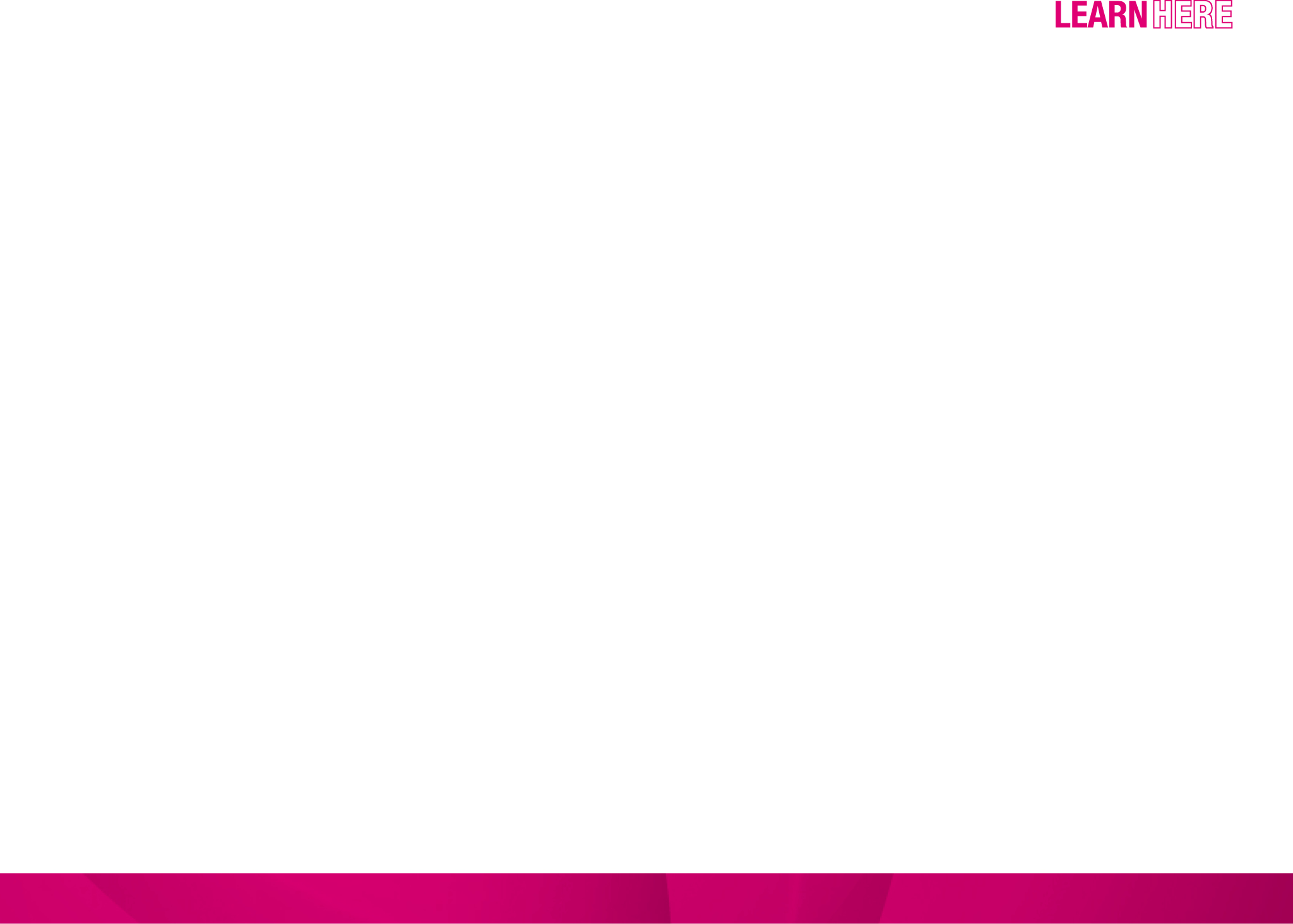 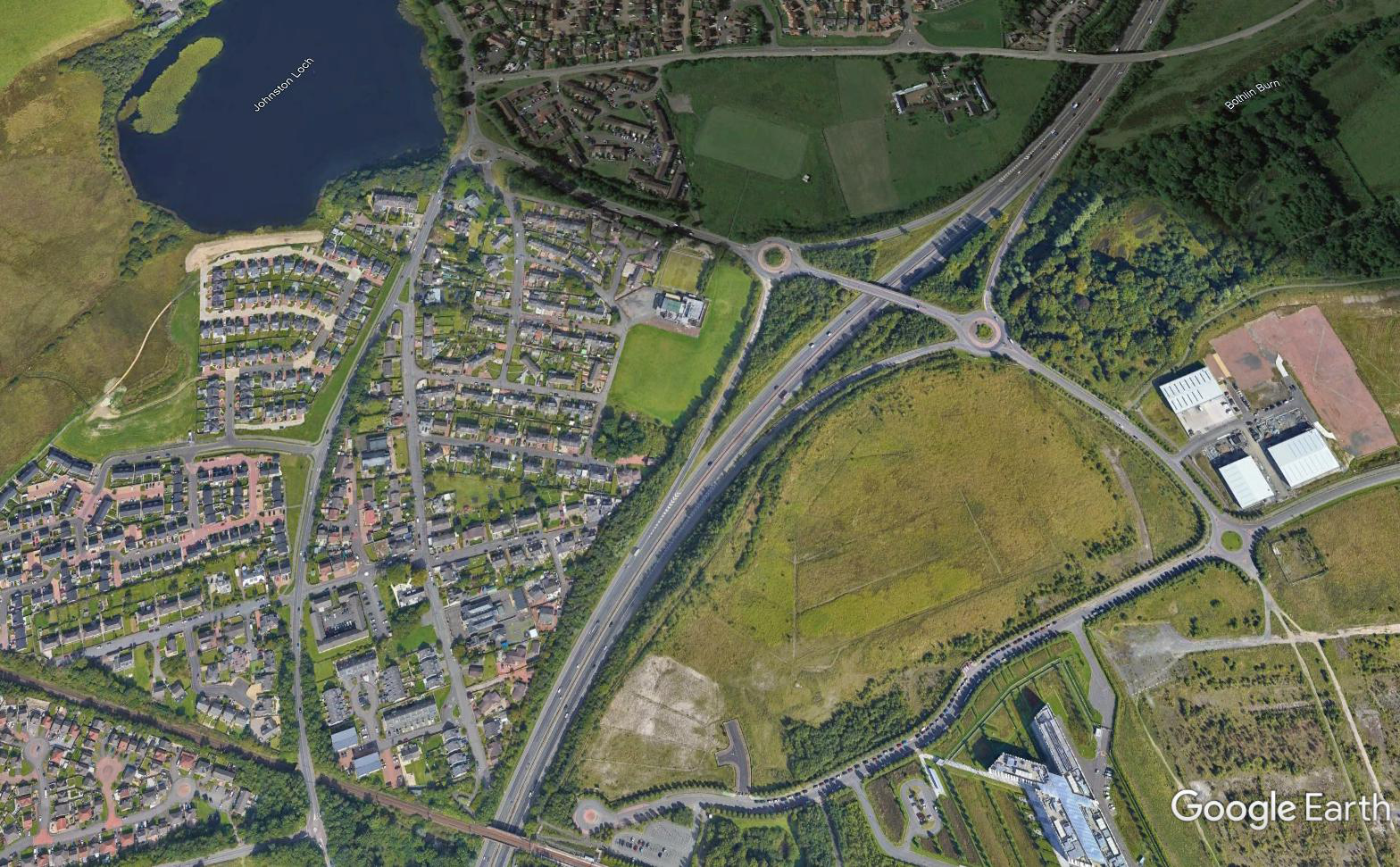 Proposed Site
Existing School Site
PROPOSED SITE
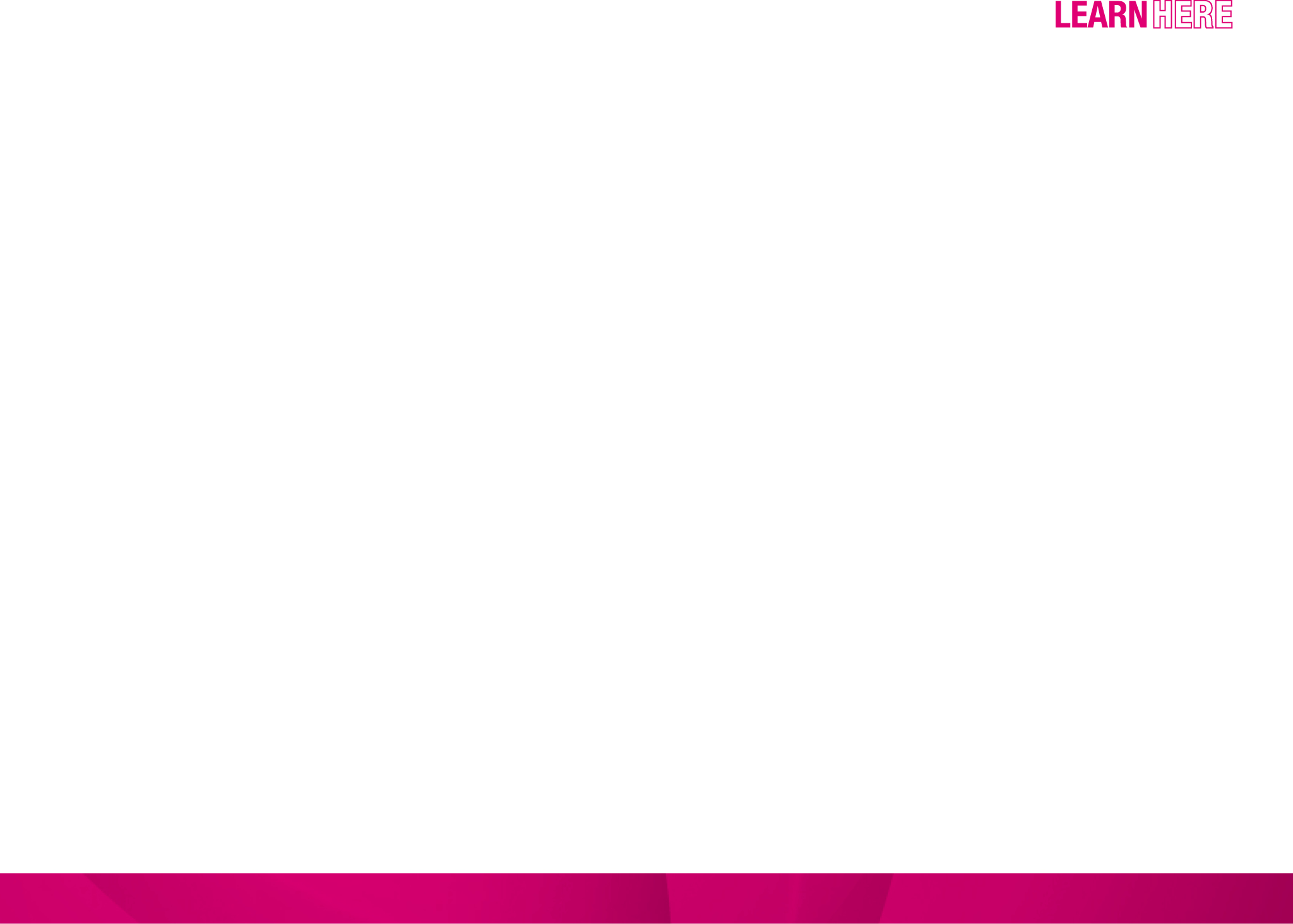 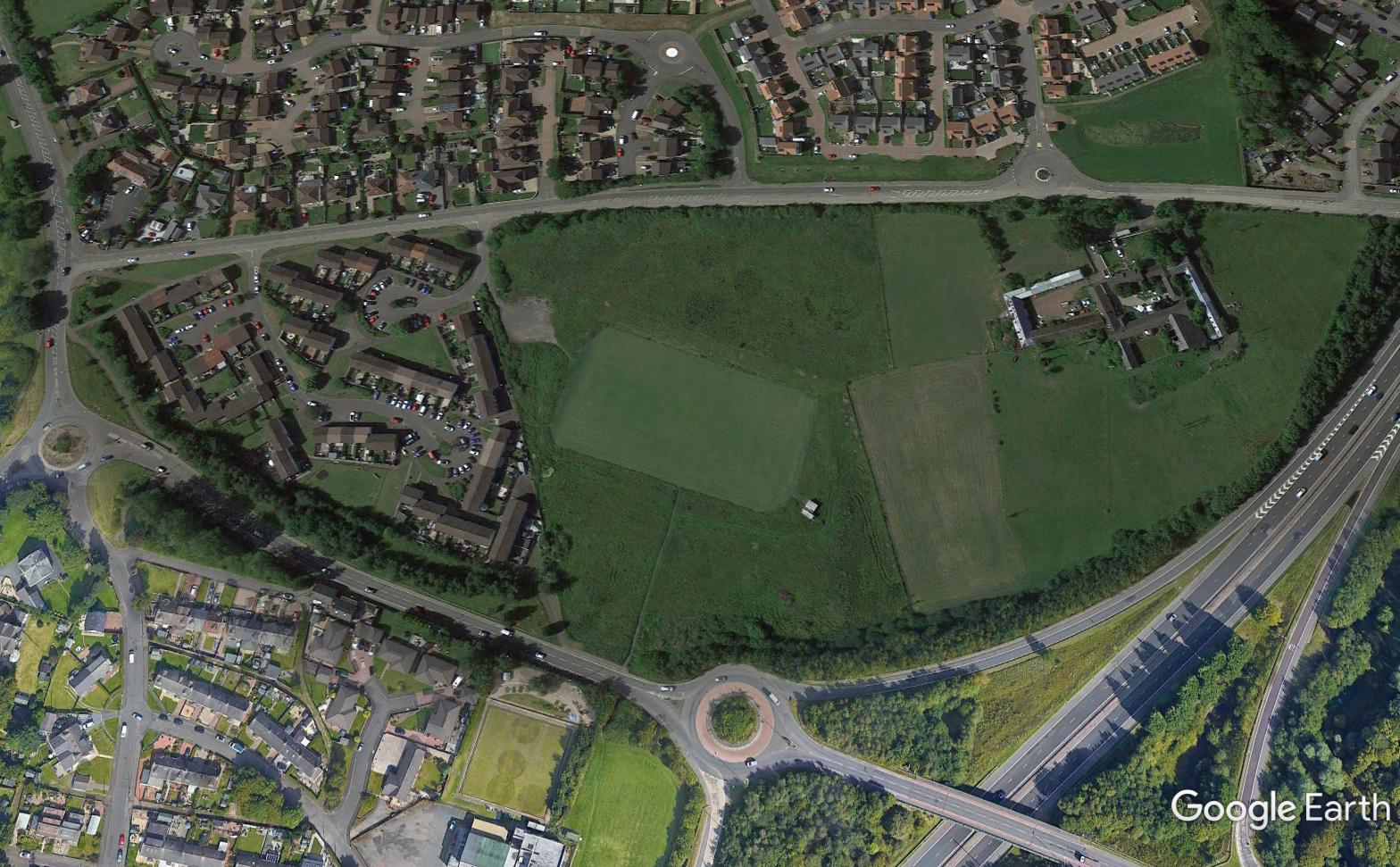 PROPOSED PROVISION
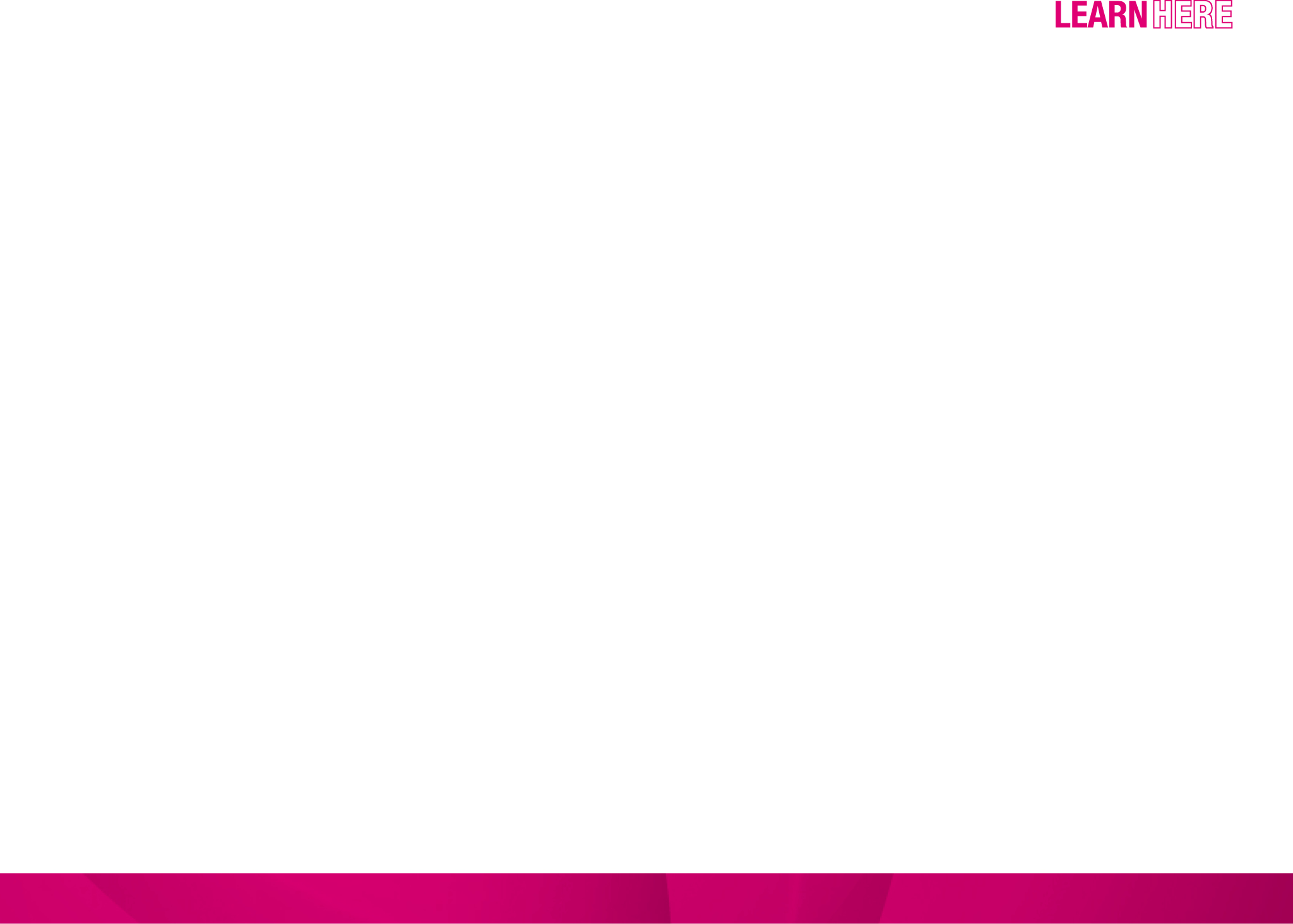 PRIMARY SCHOOL – Replacement for Gartcosh PS
EARLY YEARS – New provision
ASN – New provision
Community Provision – Replace Gartcosh CC
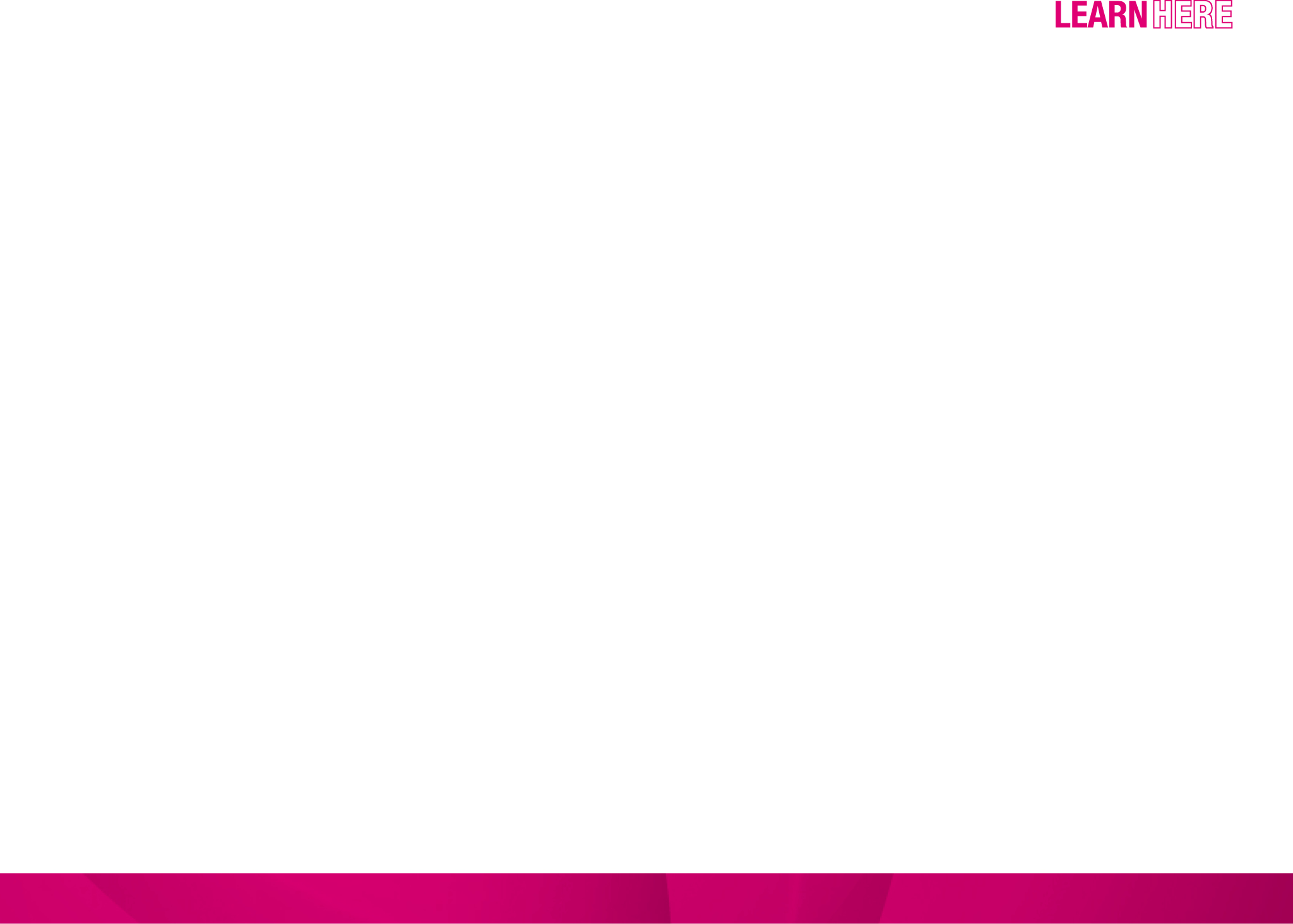 PROCESS AND ANTICIPATED TIMESCALE
Appoint Design Team & Main Contractor
Includes
	“Intelligent Brief” 
				Phase
Design Phase – approximately 18 months
Build Phase – approximately 18 months
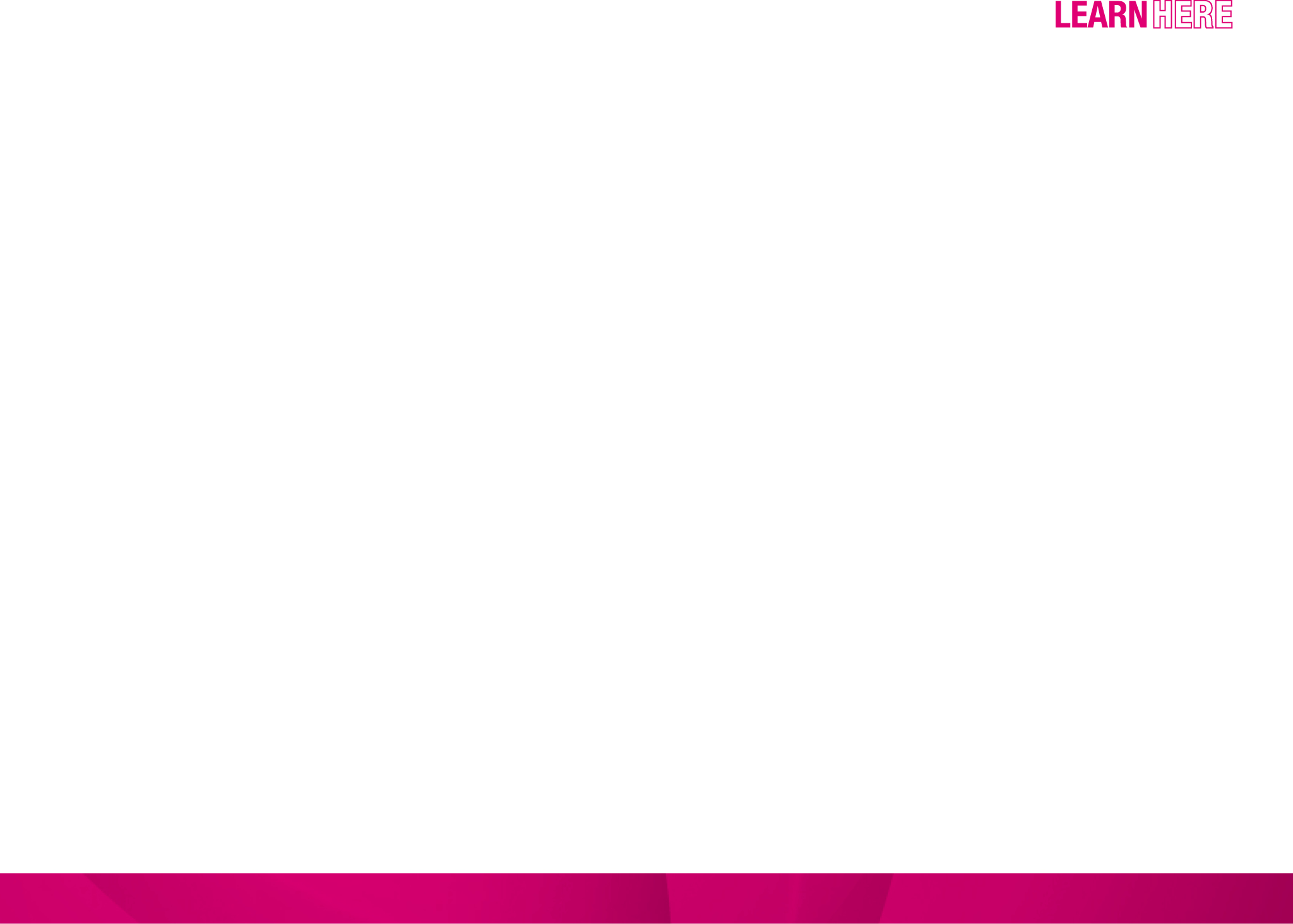 INTELLIGENT BRIEF
Focus is on stakeholder engagement:
Understand the needs which can be incorporated into the design.
It’s about stakeholders being more descriptive than prescriptive.
Stakeholders include:
School community: 	Pupils; Parents; Staff
Wider community: 	Identified by Communities Team
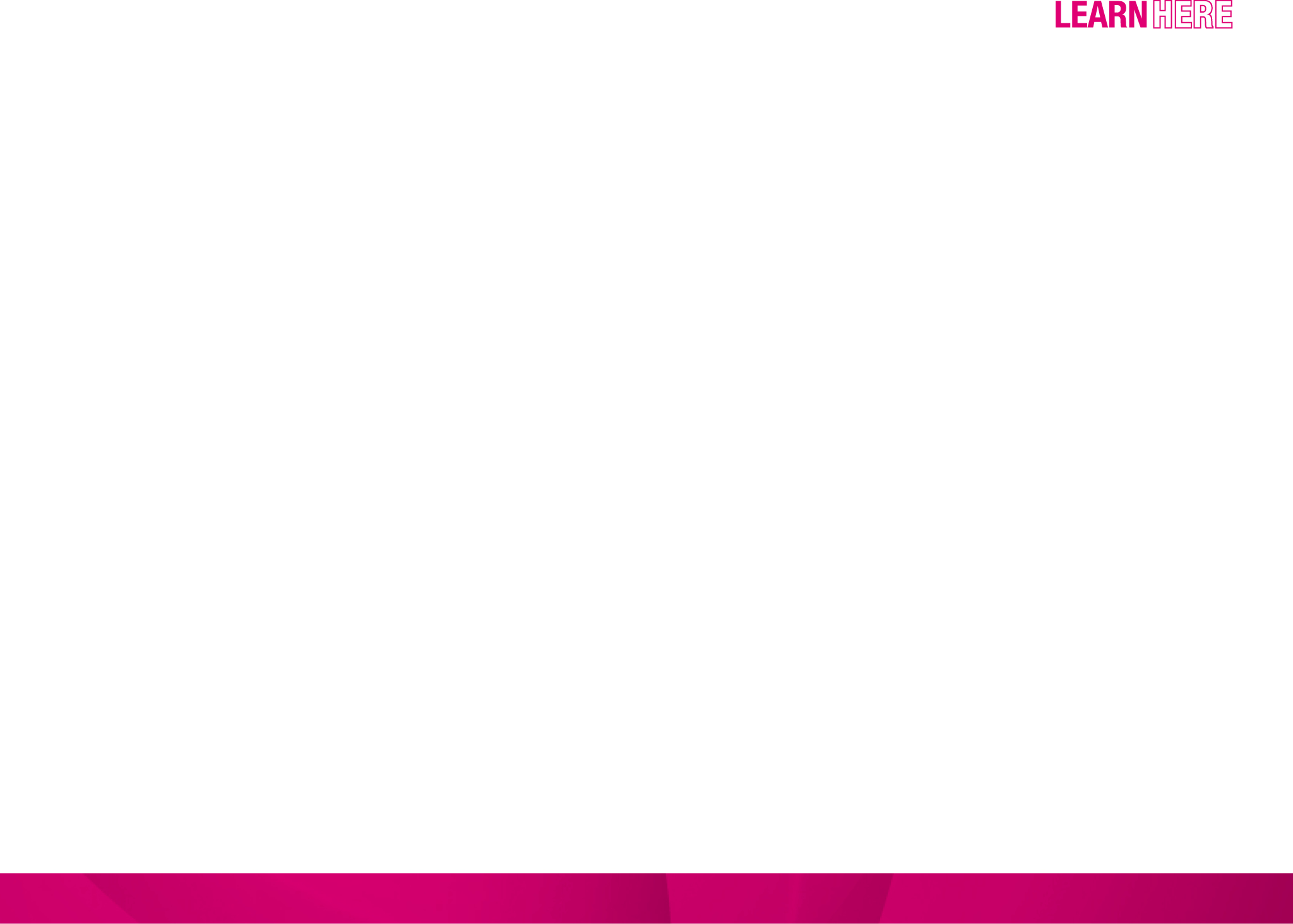 ALTERNATIVE SITE USE
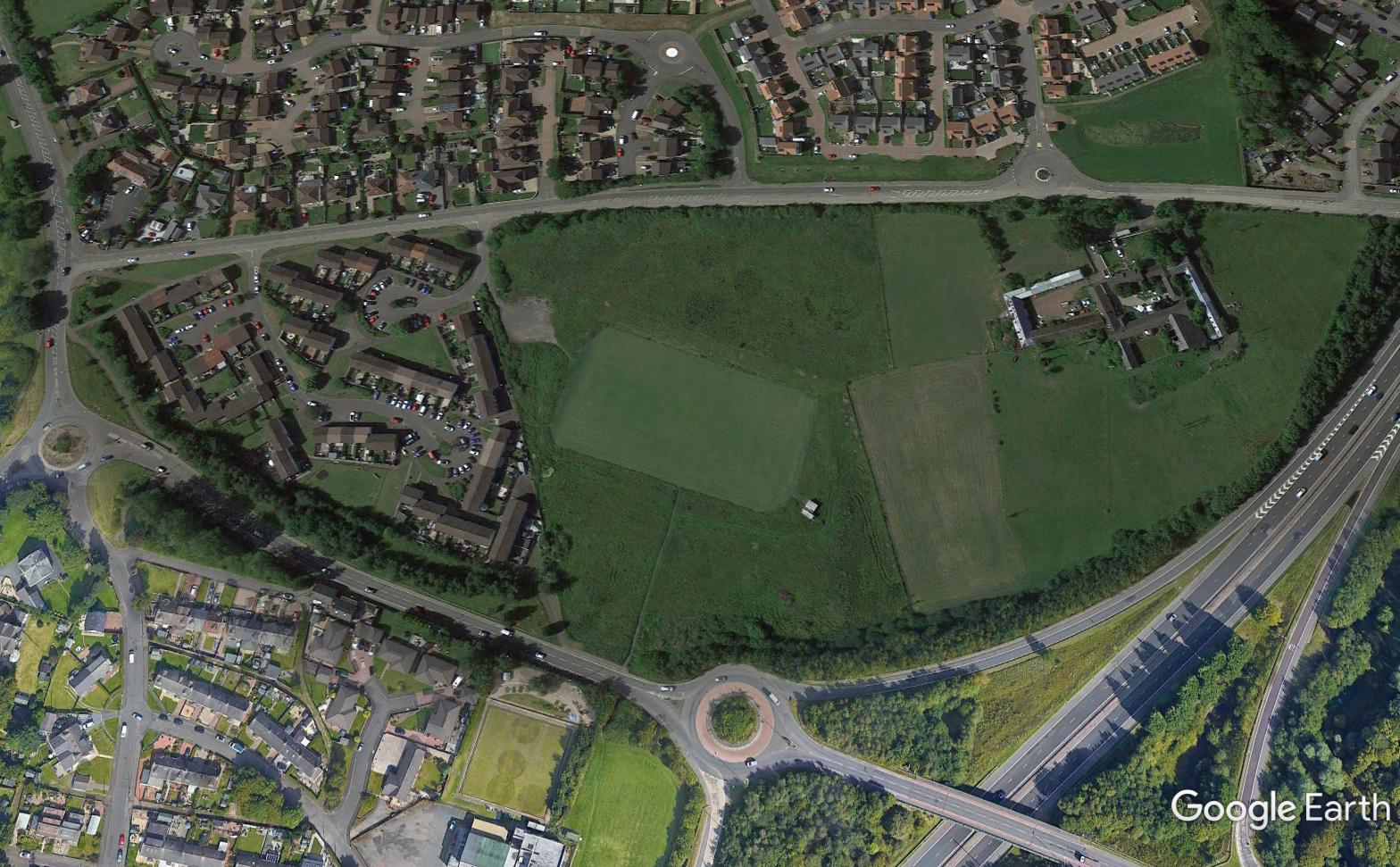 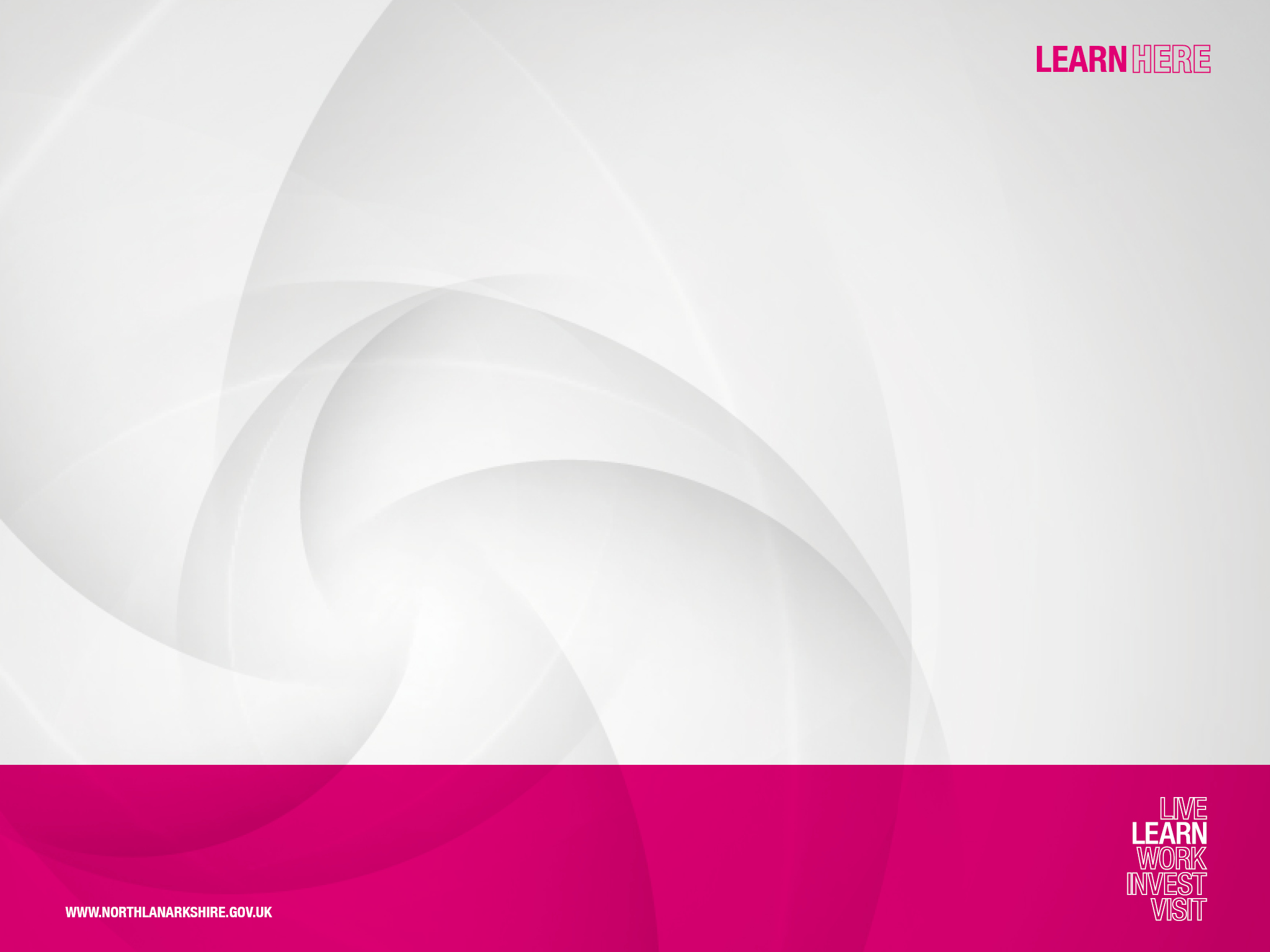 Q&A
Gartcoshconsultation@northlan.gov.uk